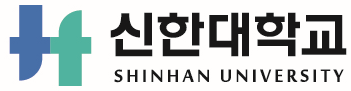 교육수요자 만족도 조사 재학생 요약 보고서
2016 학년도
- 목    차 -
Ⅰ
조사 개요
Ⅱ
조사 결과 분석
Ⅲ
부록
Ⅰ.
조사 개요
조사 개요
조사 결과 분석
조사 배경 및 목적
측정 모형
수행 절차
조사 설계
조사 결과
1. 조사 배경 및 목적
본 조사의 목적은 재학생 대상으로 교육수요자 중심의 교육환경과 교육프로그램 구축 및 강화를 위해 만족 수준을 파악하여 문제점을 알아보고 개선안을 도출함으로써, 향후 대학 교육의 지향점과 발전 방안을 모색하는데 기초 자료로 활용하기 위함.
조사 배경 및 목적
차별화된 교육을 통해 성공가치를 창출하는 최고의 취업명문, 신한대학교
비전
교육 질 관리제고
교육 서비스 전반에 대한 재학생 만족도 측정
재학생 만족도 제고를 위한 기초자료로 활용(환류)
조사
목적
조사
배경
산업체 수요에 적합한 맞춤형 인재 양성의 필요성
통합 신한대학교의 인력 배출 시기 도래
재학생 만족 수준에 대한 지속적인 모니터링
-4-
2. 측정 모형
대학의 가치는 대학브랜드와 학생들의 자긍심과 애교심을 높일 수 있는 교육활동을 통해서 창출되며 교육활동은 중심활동과 지원활동으로 구분되고 이러한 활동의 과정과 결과에 대한 만족도에 따라서 가치 수준이 결정됨.
재학생 만족도 측정 모형
[학생관점의 대학교육 가치사슬(value chain)과 학생만족도 구성요인]
자긍심
지원활동
대학 인프라(교육시설, 지원시설, 복지시설)
행정서비스(대학, 학과)
가
치
종합
만족도
평판도
(명성)
학생상담/지도
중심활동
학생활동지원
산학협력
애교심
제
고
취•창업
지원
정규
교육
비정규
교육
졸업/
취업
재학생 만족도 구성 영역
대학인프라
행정서비스
학생활동지원
학생역량
강화 및 취∙창업지원
교육과정 및 운영
교수·학습-강의
-5-
3. 수행 절차
신한대학교 재학생 만족도 조사는 만족도 도출체계에 따라 설문 조사 및 분석을 실시하여, 만족도 값과 관련 이슈를 도출하는 과정으로 이루어짐.
재학생 만족도 조사 수행 구조
영역
수행 내용
산출물
체계 및 설문 문항 설계
재학생 만족도 도출 체계 설계
영역별 설문 문항 구조화 및 문항 설계
만족도 조사
만족도 도출
재학생 만족도 확인요인/속성별 만족도 값 도출
대학 교육 전반에 대한 이슈 도출
설문 조사 및 분석
설문지 유효성 검사
데이터 코딩 및 설문 분석 설계, 통계 분석
-6-
4. 조사 설계
재학생 만족도 설문은 ‘대학 인프라‘, ‘행정 서비스‘ 등 6개 영역의 25개 요인, 84개 문항을 바탕으로, 그 외 대학 브랜드, 부가항목, 응답자 속성 등을 추가하여 구성함.
설문 구성 및 문항 수
-7-
4. 조사 설계
재학생 만족도 조사는 리커트 5점 척도에 의해 이루어지며, 조사 결과의 활용과 이해의 편의를 위해 총점 100점 기준으로 환산된 재학생 만족도 값을 도출함.
만족도 값 산출과 조사 결과의 해석
[측정 척도]
[재학생 만족도 산출]
-8-
5. 조사 결과
조사 대상: 신한대학교 재학생
조사 기간: 2016. 09. 20. ~ 2016. 09. 30.
조사 방법: 학과(부) 조교를 통한 재학생 직접 기입식 설문 조사
응답자 속성
-9-
Ⅱ.
조사 결과 분석
조사 개요
조사 결과 분석
종합 만족도
속성별 만족도
영역별 만족도
분석 결과 종합
1. 종합 만족도
신한대학교의 재학생 만족도 조사 결과, 종합 만족도는 47.7점이며, 6개의 영역 중에서 “교수•학습-강의” 영역의 만족도가 63.0점으로 가장 높은 수준인 반면에 “학생역량강화 및 취•창업지원” 영역의 만족도가 43.6점으로 가장 낮은 수준을 보이고 있음. 재학생 만족도를 구성하는 영역 중에서 “교수•학습-강의”와 “행정 서비스” 영역을 제외한 나머지 영역의 만족도가 50점 이하의 낮은 수준을 보이고 있음.
재학생 종합만족도: 47.7점
5
1
2
4
3
6
-11-
가. 성별
2. 속성별 만족도
남성 재학생의 종합 만족도가 50.2점으로 여성 재학생 만족도보다 상대적으로 높은 수준을 나타내고 있으며, 종합 만족도뿐만 아니라 모든 영역의 만족도가 상대적으로 여성에 비해 높은 수준을 보이고 있음.
남성: 50.2점, 여성: 45.7점
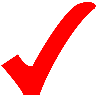 -12-
나. 학년별
2. 속성별 만족도
1학년 재학생의 종합 만족도가 51.1점으로 가장 높은 수준을 보이고 있으며, 표본 수의 차이가 있지만 고학년(3, 4학년)에 비해 저학년(1, 2학년)의 만족도가 상대적으로 높은 수준을 나타내고 있음. 1학년은 “교수•학습-강의” 영역을 제외한 5개 영역의 만족도가 타 학년에 비해 상대적으로 높게 나타남.
1학년: 51.1점, 2학년: 47.1점, 3학년: 45.4점, 4학년: 46.3점
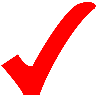 -13-
다. 캠퍼스
2. 속성별 만족도
2캠퍼스 재학생의 만족도에 비해 1캠퍼스 재학생의 만족도는 47.9점으로 소폭 높은 수준을 보임. 영역별 만족도를 살펴보면, “대학 인프라“, “교수•학습-강의” 영역을 제외한 나머지 4개 영역의 만족도가 1캠퍼스가 상대적으로 높게 나타남.
1캠퍼스: 47.9점, 2캠퍼스: 47.3점
-14-
3. 영역별 만족도
가. 대학 인프라
대학 인프라 영역 만족도는 44.2점으로 6개의 영역 중에서 다소 낮은 만족 수준을 보이는 영역임. 영역을 구성하는 요인 중에서 “도서관” 요인만이 만족도 값 50점 이상의 수준을 나타내고 있으며, “복지시설 일반” 요인의 만족도는 31.8점으로 매우 낮은 수준을 보임. 전반적으로 모든 요인의 만족 수준이 낮게 나타나는 바. 재학생의 의견 수렴 등을 통한 대학 인프라 개선 방안이 필요하다고 판단됨.
대학 인프라 영역 만족도: 44.2점
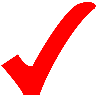 -15-
3. 영역별 만족도
나. 행정 서비스
행정 서비스 영역 만족도는 타 영역에 비해 다소 높은 수준을 나타내고 있지만 52.3점으로 만족도 값 자체는 낮다고 판단할 수 있음. 일반적으로 학과 사무실은 대학 본부에 비해 재학생들의 이용과 접근이 상대적으로 편하다는 인식을 가지고 있는 바, 대학 행정(46.2점) 요인에 비해 학과 행정(58.4점) 요인의 만족도가 다소 높게 나타나고 있음.
행정 서비스 영역 만족도: 52.3점
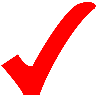 -16-
3. 영역별 만족도
다. 학생활동지원
학생활동지원 영역 만족도는 45.8점으로 나타났으며, 영역을 구성하는 요인 중에서 지도교수 요인만이 만족도 값 50점 이상의 수준을 보이고 있으며, 특히, 장학제도 요인의 만족도가 다소 낮은 수준임. 재학생들이 불만족스럽다고 인식하는 학생활동지원에 대한 만족도 향상을 위해 장학제도 개선, 학생 상담 및 지도 활동 강화, 동아리 활동 적극 지원 및 장려 등이 필요함.
학생활동지원 영역 만족도: 45.8점
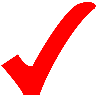 -17-
3. 영역별 만족도
라. 학생역량강화 및 취•창업지원
학생역량강화 및 취•창업지원 영역 만족도는 43.6점으로 종합 만족도를 구성하는 6개 영역 중에서 가장 낮은 만족도 수준을 보이고 있음. 특히, 취업과 창업 요인의 만족도가 상대적으로 낮은 수준을 나타나는 바, 관련 프로그램 안내 및 홍보, 프로그램 확대 등의 지원 강화가 요구됨.
학생역량강화 및 취•창업지원 영역 만족도: 43.6점
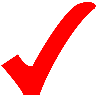 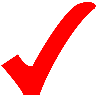 -18-
마. 교육과정 및 운영
3. 영역별 만족도
교육과정 및 운영 영역 만족도는 44.8점으로 나타났으며, 전공 요인 만족도가 54.8점으로 가장 높은 수준을 나타낸 반면에 교양 요인 만족도가 37.9점으로 영역을 구성하는 요인 중에서 가장 낮은 수준을 보이고 있음. 전반적으로 요인들의 만족 수준이 낮은 바, 만족도 제고를 위한 개선활동이 요구됨.
교육과정 및 운영 영역 만족도: 44.8점
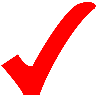 -19-
바. 교수•학습-강의
3. 영역별 만족도
교수•학습-강의 영역 만족도는 63.0점으로 만족도를 구성하는 영역 중에서 가장 높은 만족도 수준을 나타내고 있음. 교수•학습과 강의 요인 만족도 모두 60점 이상의 높은 수준을 보이고 있으나 일반적으로 영역 중에서 가장 높은 만족 수준을 나타내는 영역이라 만족도 값 60점 대는 높은 수준이라고 판단하기에는 어려움.
교수•학습-강의 영역 만족도: 63.0점
-20-
4. 분석 결과 종합
재학생 종합 만족도
대학 인프라
44.2점
27.2점
복지시설 
다양성
29.0점
도서관 
유지•관리
56.2점
5
↑
↓
행정 서비스
52.3점
행정부서 
이용 편리성
44.5점
18.2점
조교 
친절성
62.7점
2
↑
↓
학생활동지원
45.8점
장학제도 
다양성
32.0점
24.4점
지도교수 
자유로운 상담
56.4점
3
↑
↓
종합 만족도
47.7점
학생역량강화 및 
취•창업지원
43.6점
창업 
단계적 체계 구축
39.7점
7.8점
학생이력관리시스템 이용 편리성
47.5점
6
↑
↓
교육과정 및 운영
44.8점
교양 
학생요구 반영 개설
31.2점
29.2점
전공 
전문지식 습득
60.4점
4
↑
↓
교수•학습-강의
63.0점
과제 피드백
58.1점
13.2점
강의평가 진행
71.3점
1
↑
↓
-21-